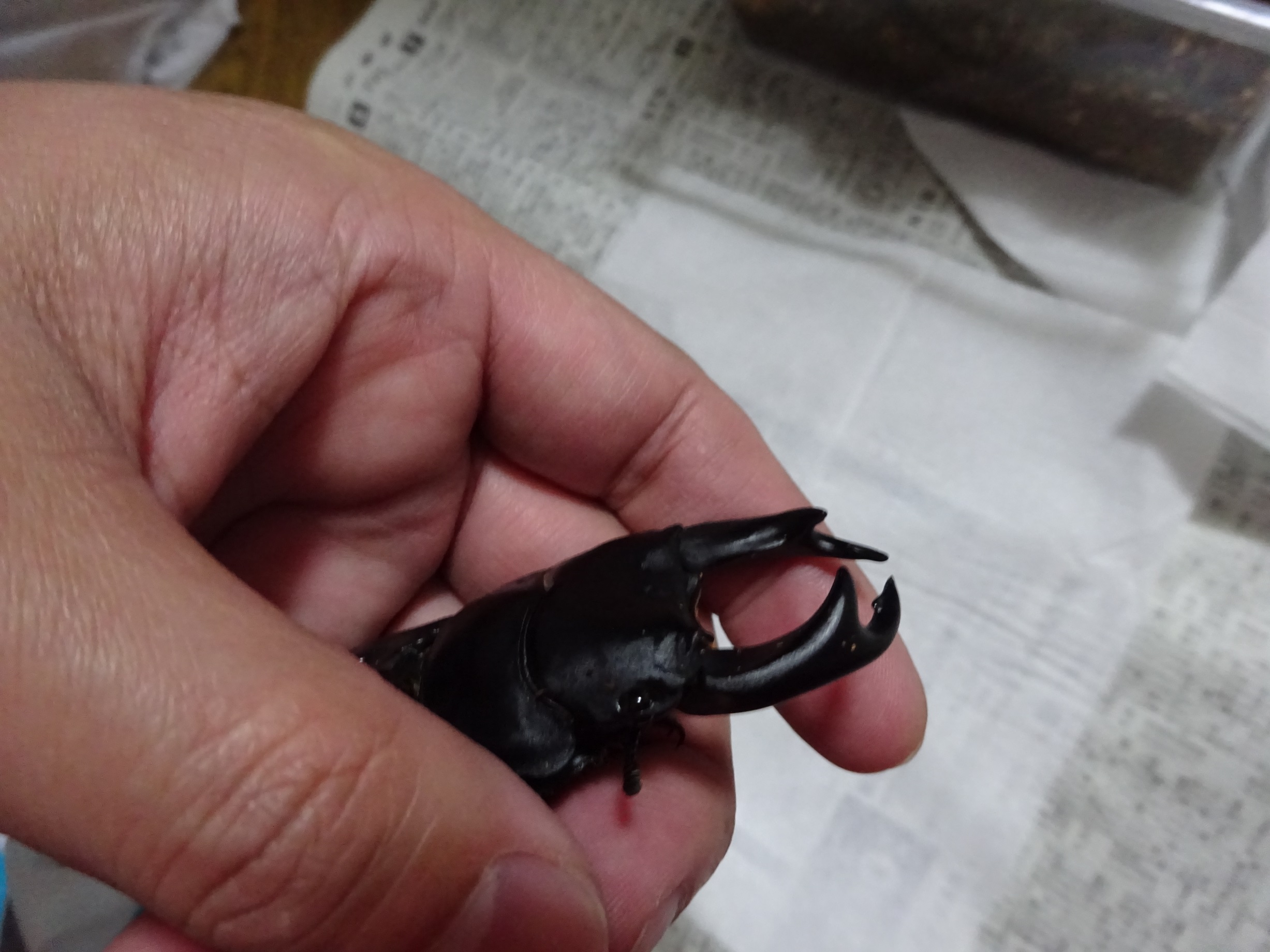 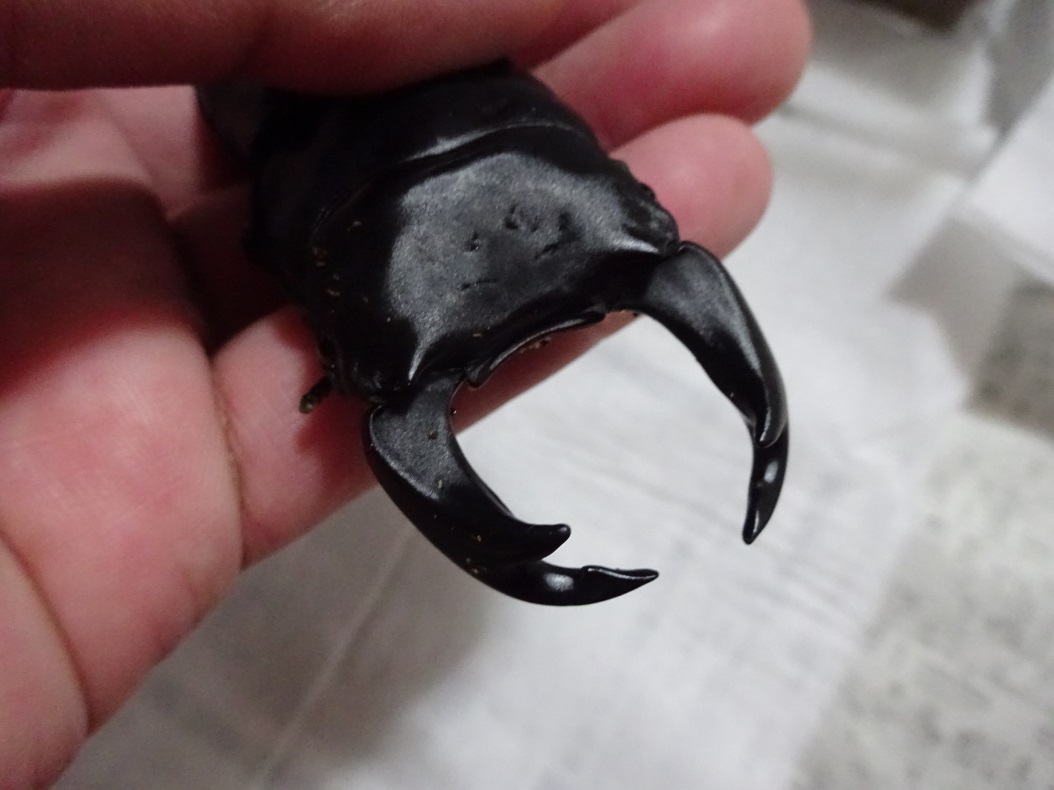 ガリバー６９血統
２０１６年　極太部門種親　　体長８０ｍｍ／顎幅６．９ｍｍ
極太極厚
２０１６年　極太部門種親　　体長７３ｍｍ／顎幅６．３ｍｍ
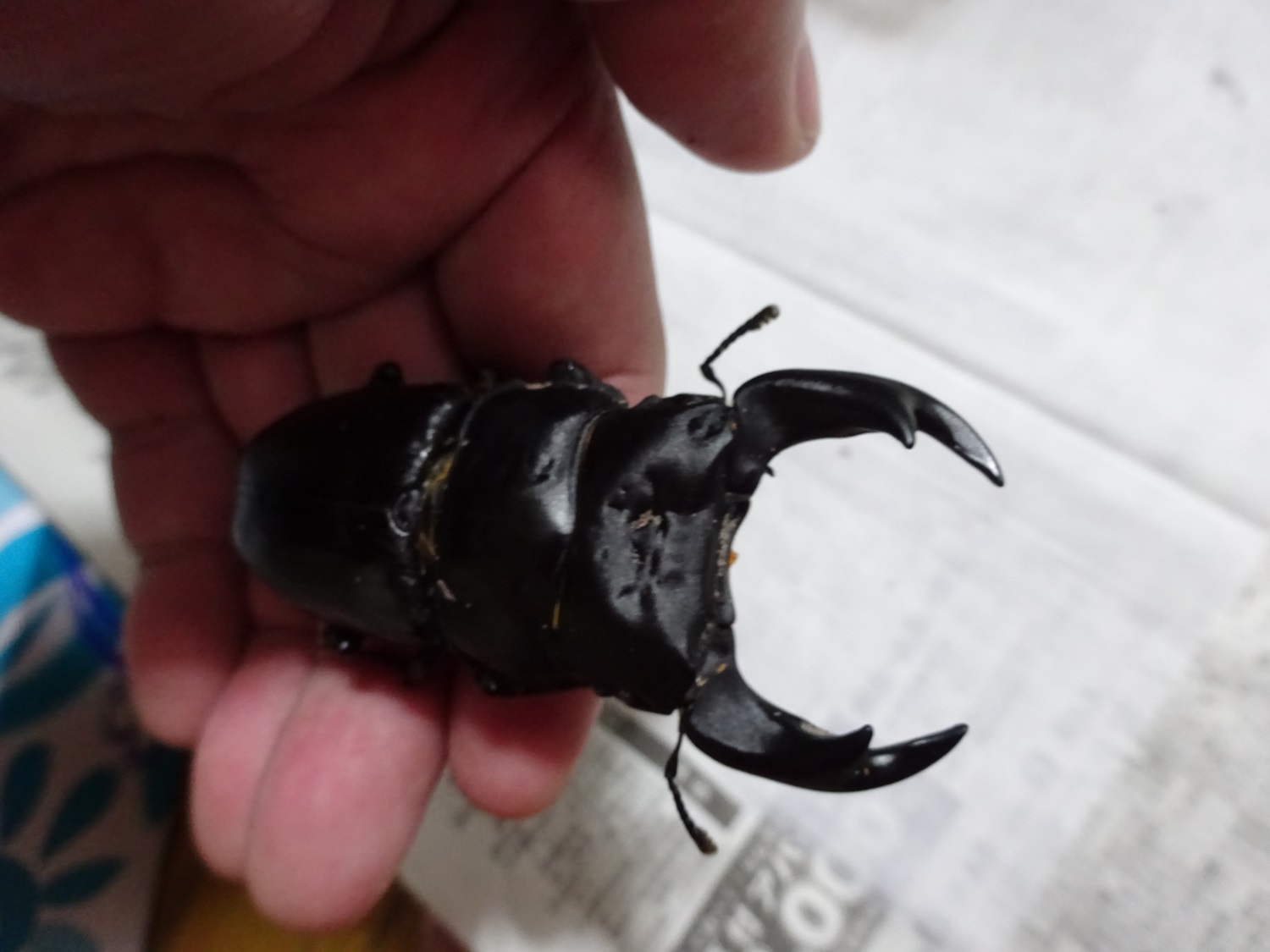 ガリバー鬼顎 血統